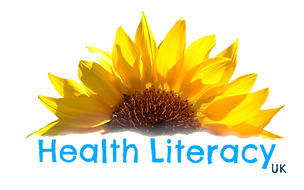 UK Health Literacy Month 2022Bite size lunchtime webinars  Register in advance for the webinars. After registering, you will receive an email with information about joining the webinar.
https://healthliteracy.org.uk/
1: Tuesday 11 October 2022, 1:00pm-2:00pm 
Building health literacy skills with patients and public, Friday Chidlow, Reaching People
https://us02web.zoom.us/meeting/register/tZArf-uurD4vHN1A2zOuUltprSVBdjsNPWny
2: Tuesday 18 October 2022, 1:00pm-2:00pm
Building health literacy skills with health professionals, Dr Evelyn McElhinney, Glasgow Caledonian University and Professor Joanne Protheroe, Keele University 
https://us02web.zoom.us/meeting/register/tZIpc-mhqj8sH9zgE69KO8T0jhKFRno8YoEV
3: Tuesday 25 October 2022, 1:00pm-2:00pm 
Building health literacy skills with the workforce: Turning training into action in Derbyshire, 
Jane Hawley, Derbyshire County Council https://us02web.zoom.us/meeting/register/tZEpdeGvrTkiHNeGuoxllzEO42u4l7Rp_5Z6